Создание условий для развития связной речи дошкольников посредствам современных форм взаимодействия с семьей.
Актуальность проекта:
Развитие речи является одним из самых важных навыков, которым необходимо овладеть дошкольнику и рассматривается в современном дошкольном воспитании как общая основа воспитания и обучения детей.
Проектный метод, используемый в работе с детьми дошкольного возраста, предполагает развитие у них таких качеств, как самостоятельность, инициативность, любознательность, творческое воображение, умение планировать продуктивную деятельность. Данный проект направлен на развитие связной речи у детей, развитие речевой выразительности, и развитие умений использовать приобретенные знания в самостоятельной деятельности.
Этапы проекта
1. Этап(Подготовительный)
- выдвижение гипотезы;
- определение цели и задач проекта;
- изучение необходимой литературы;
-подбор методической литературы;
- разработка тематического плана для реализации проекта по взаимодействию с семьями воспитанников;
Методы и приемы:
1.	Словесный - рассказ воспитателя, беседы с детьми, вопросы, отгадывание загадок, чтение стихотворений.
2.	Наглядный — показ демонстрационного материала, показ образцов, предметных картинок, образец воспитателя, выставка созданных работ.
3.	Практический - подвижные игры, дидактические упражнения, игровые ситуации, игровые упражнения с мячом, физкультминутка, творческие задания (лепка), (рисование), (аппликация).
Сроки реализации: с 30 октября по 20 ноября
Цель :повышение компетенции родителей в вопросах речевого развития детей среднего дошкольного возраста, включение родителей в единое образовательное пространство ДОУ 
Задачи проекта:
- формирование родительской компетентности в области речевого развития детей; закрепление навыков эффективного взаимодействия родителей и детей в процессе организации совместных игровых действий; овладение родителями игровыми приёмами развития речи.
- создание условий для игровой деятельности детей в группе и на участке;
- формирование грамматического строя речи;
- расширение словарного запаса;
- развитие связной речи;
 - поддерживать речевую инициативу и творчество детей в   общении.
2 этап. Выполнение проектаПополнение  ППРОС
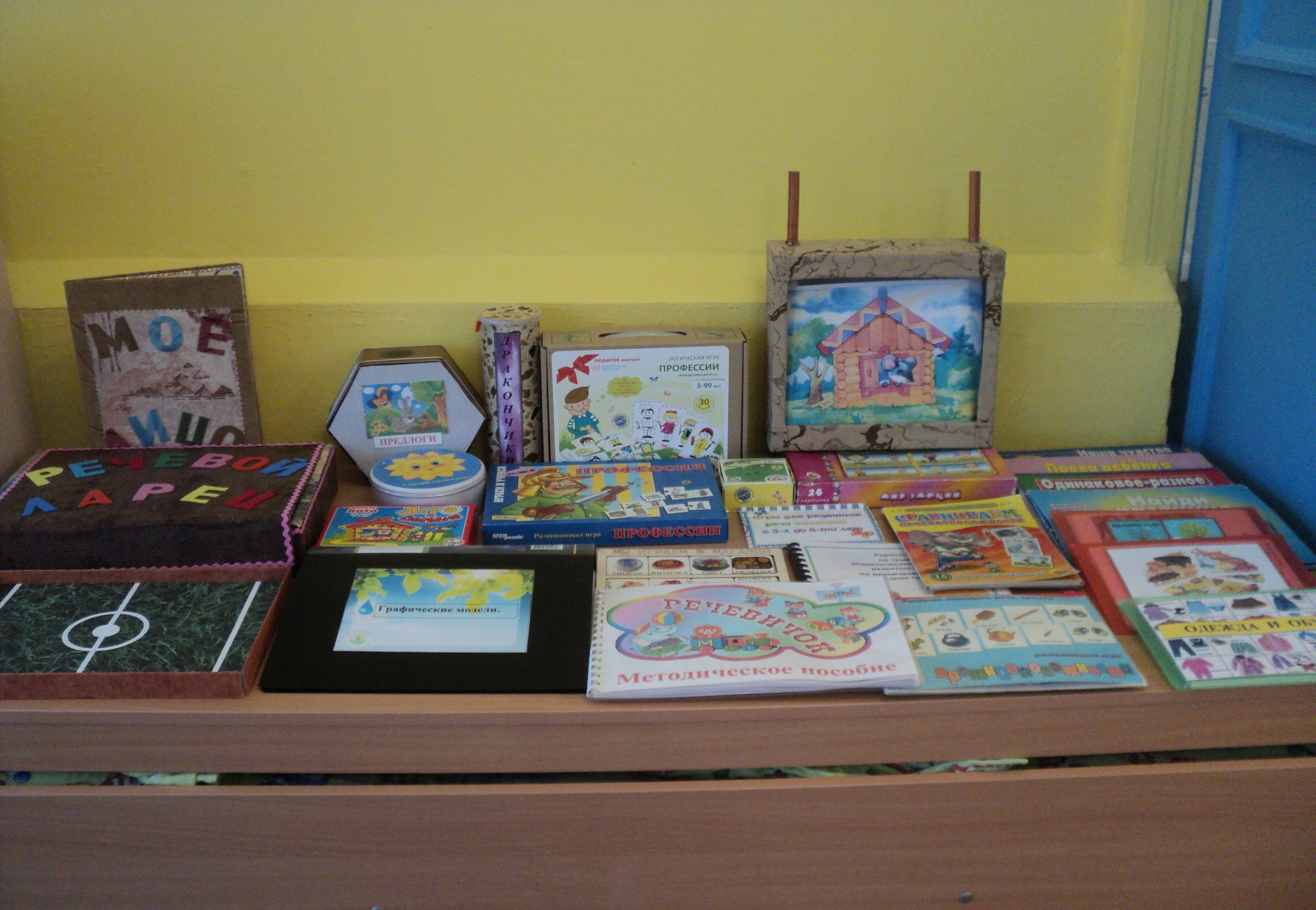 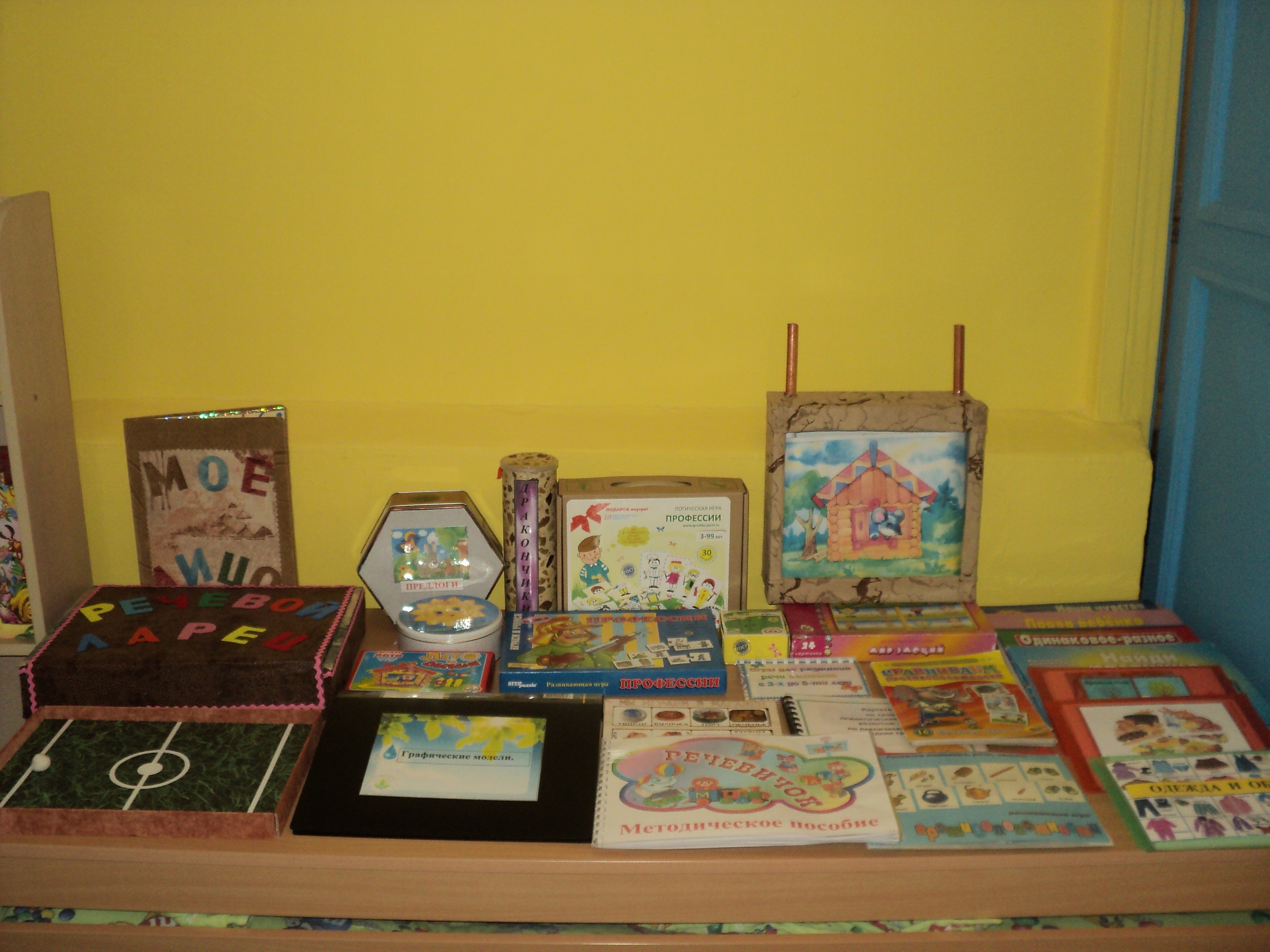 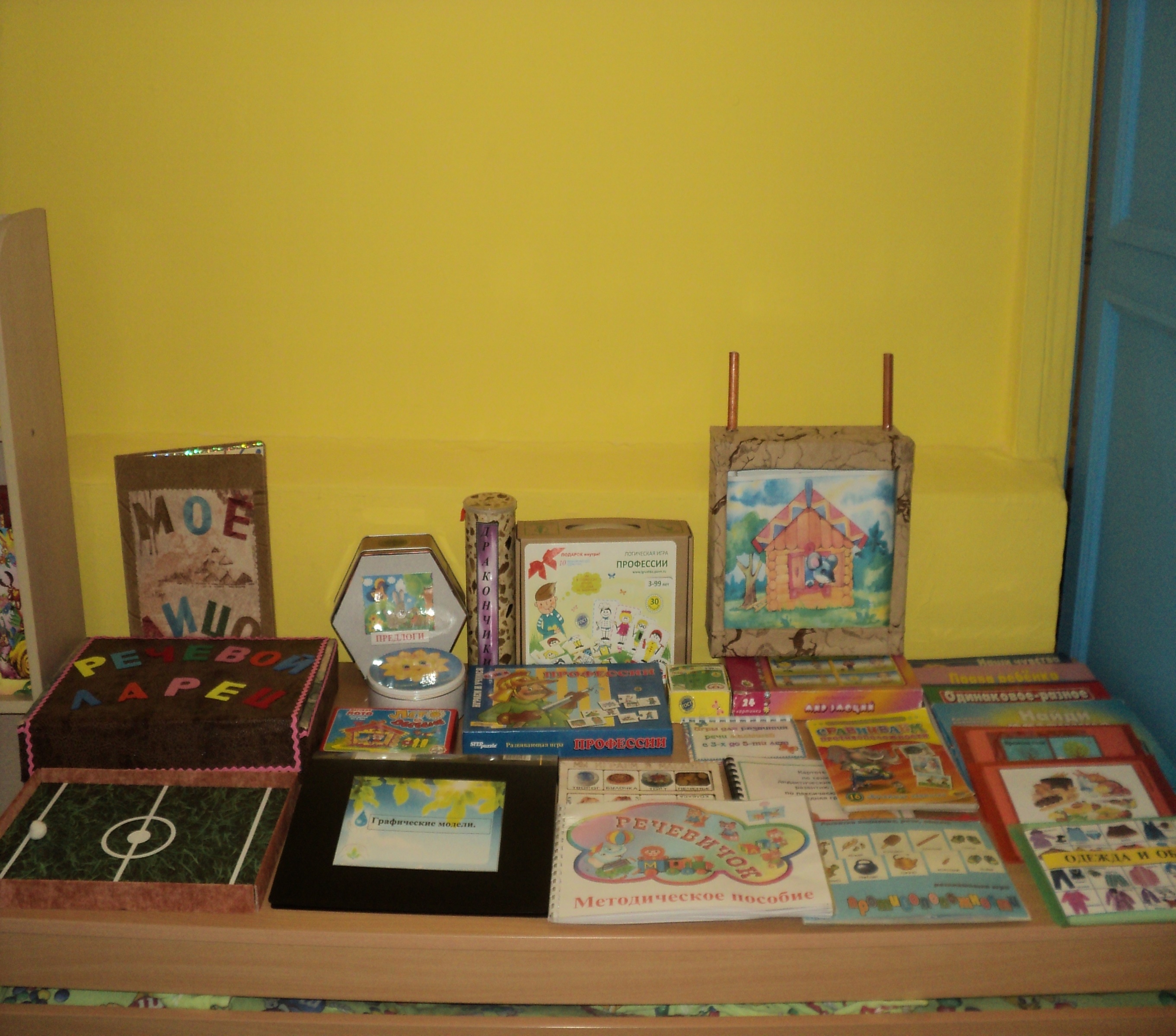 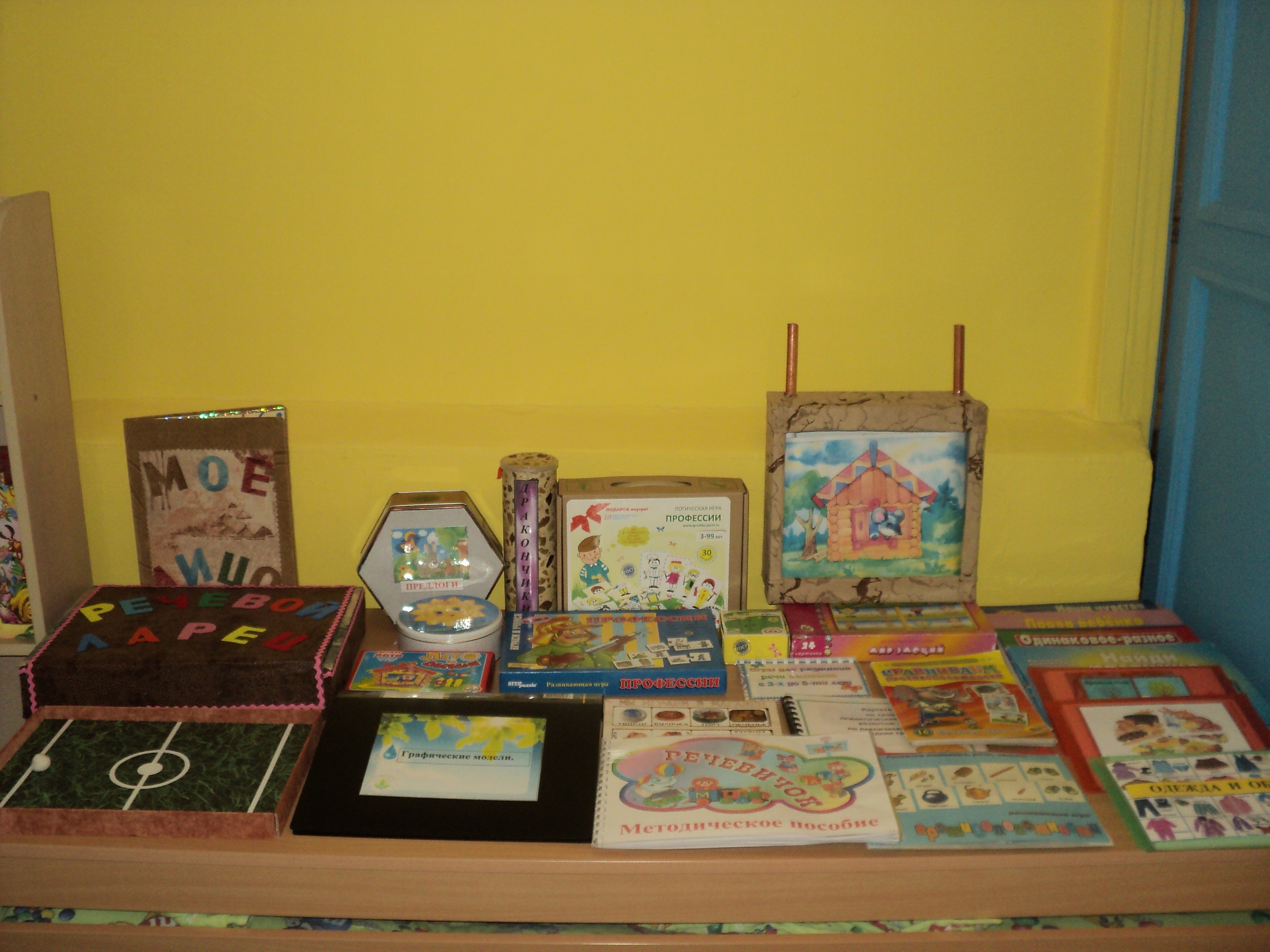 Театрализованные игры
Чтение  рассказов,  стихов, рассказывание сказок.
Загадывание загадок
Заучивание  стихотворений.  
 Беседы
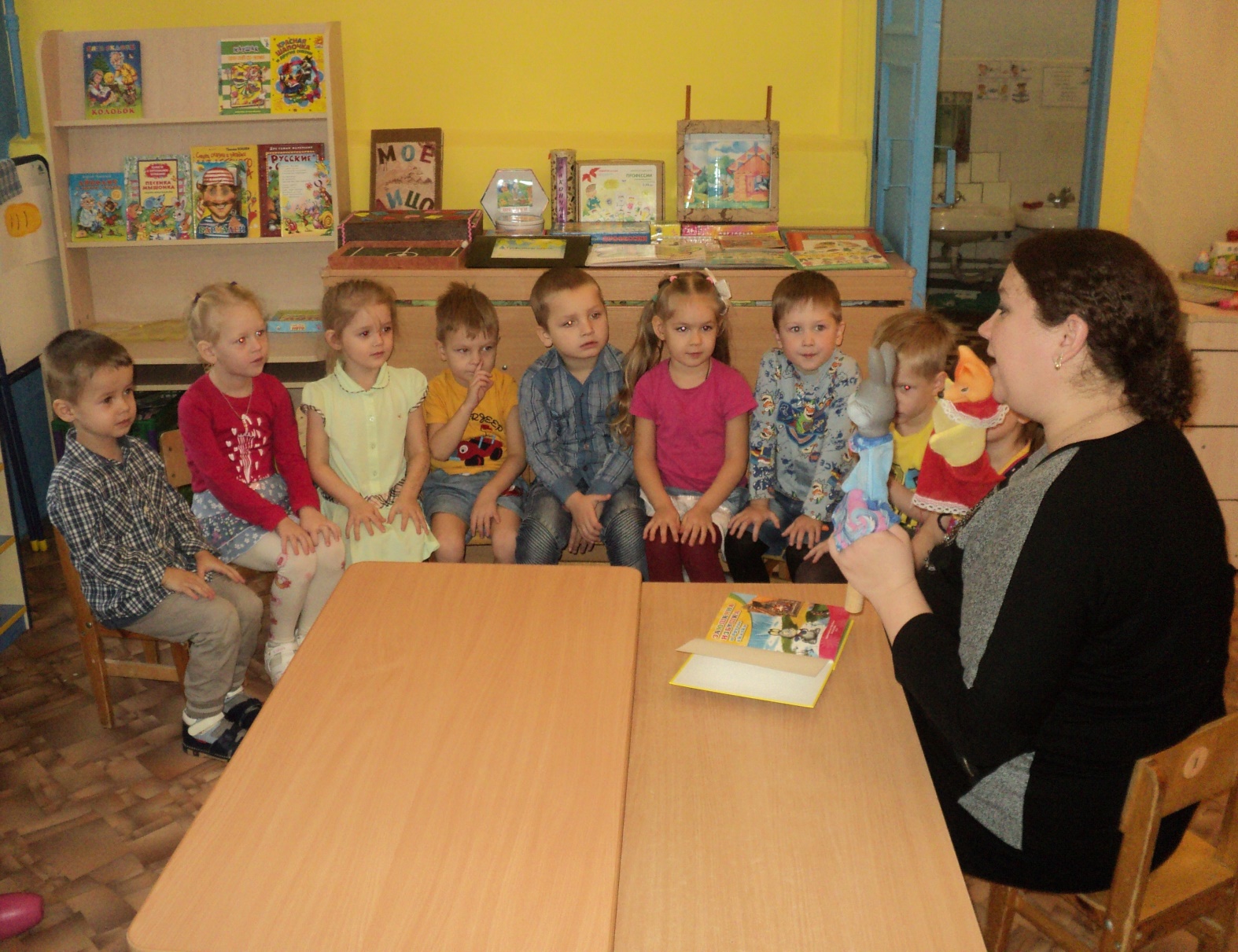 НОД
Индивидуальная работа
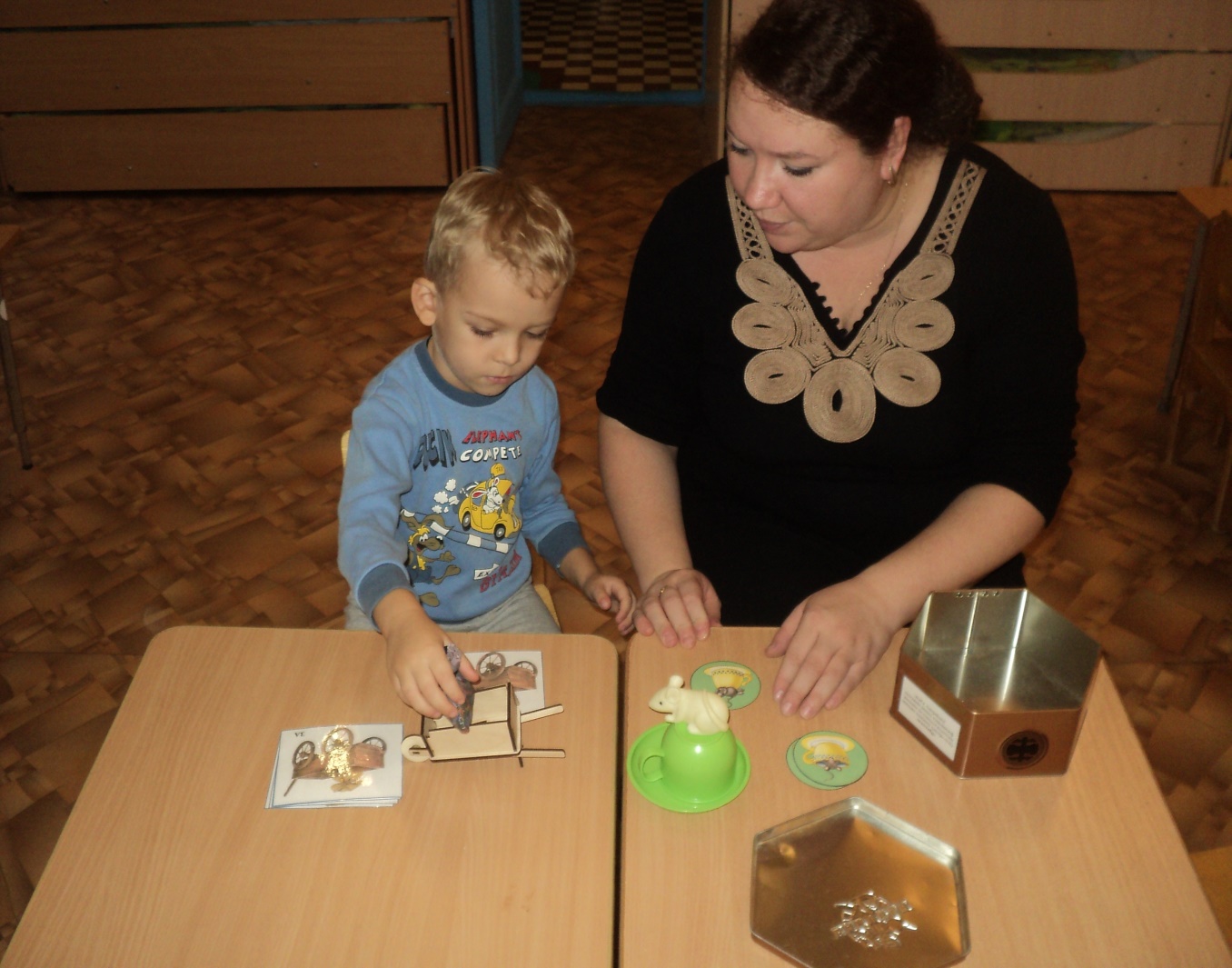 Составление рассказа –описание »,
Научиться  использовать в речи предлоги
Дидактические игры
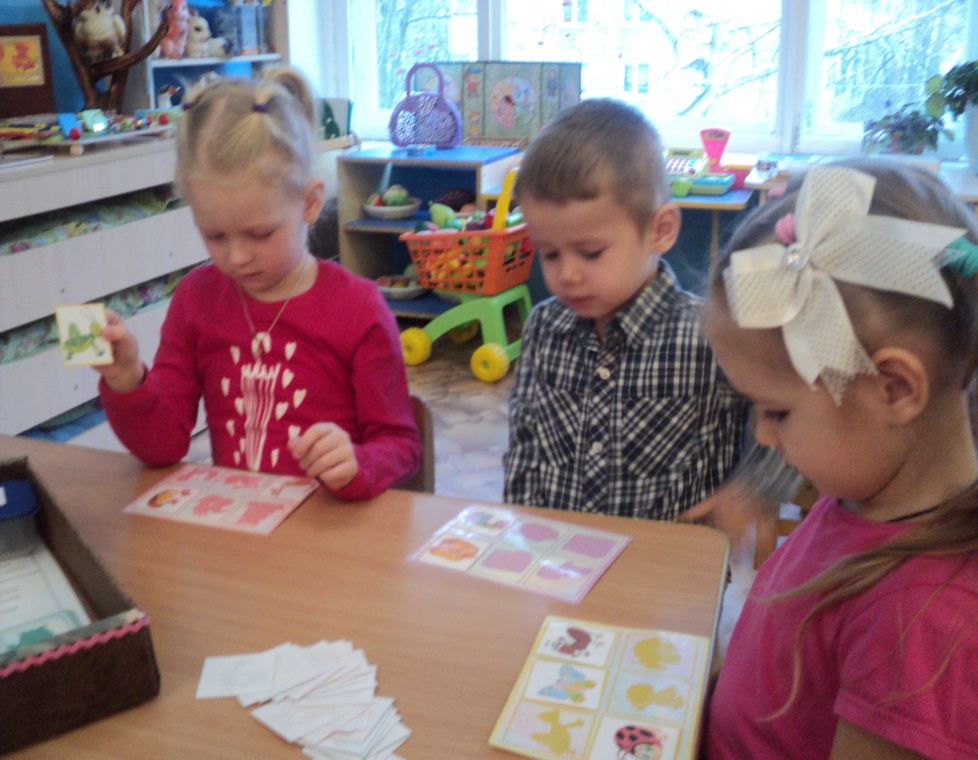 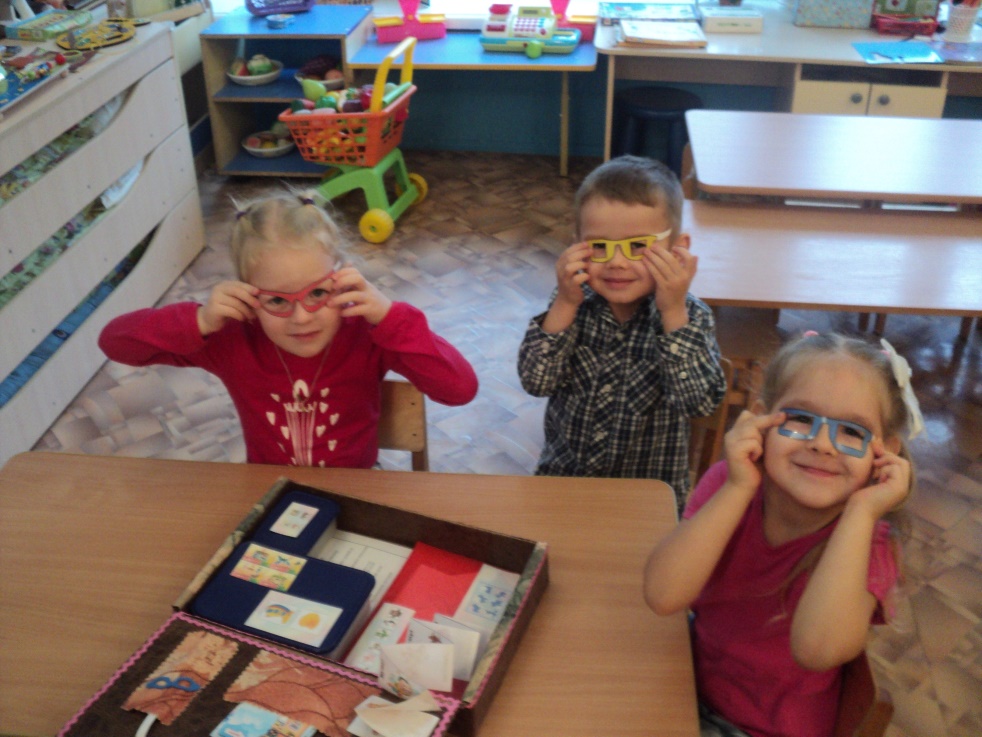 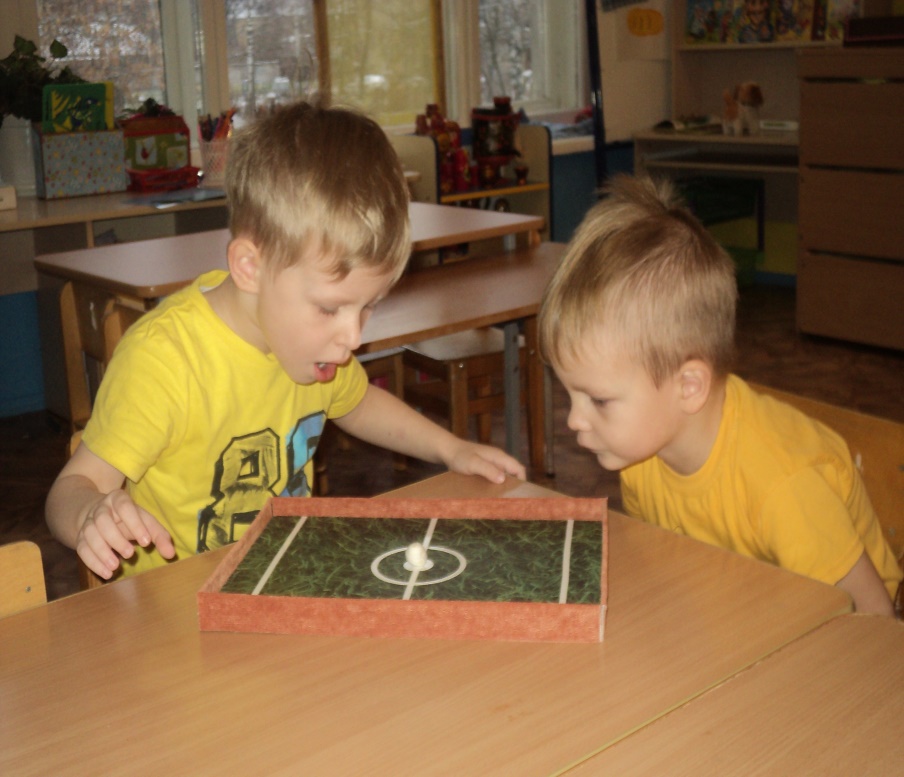 Подвижные игры со словами
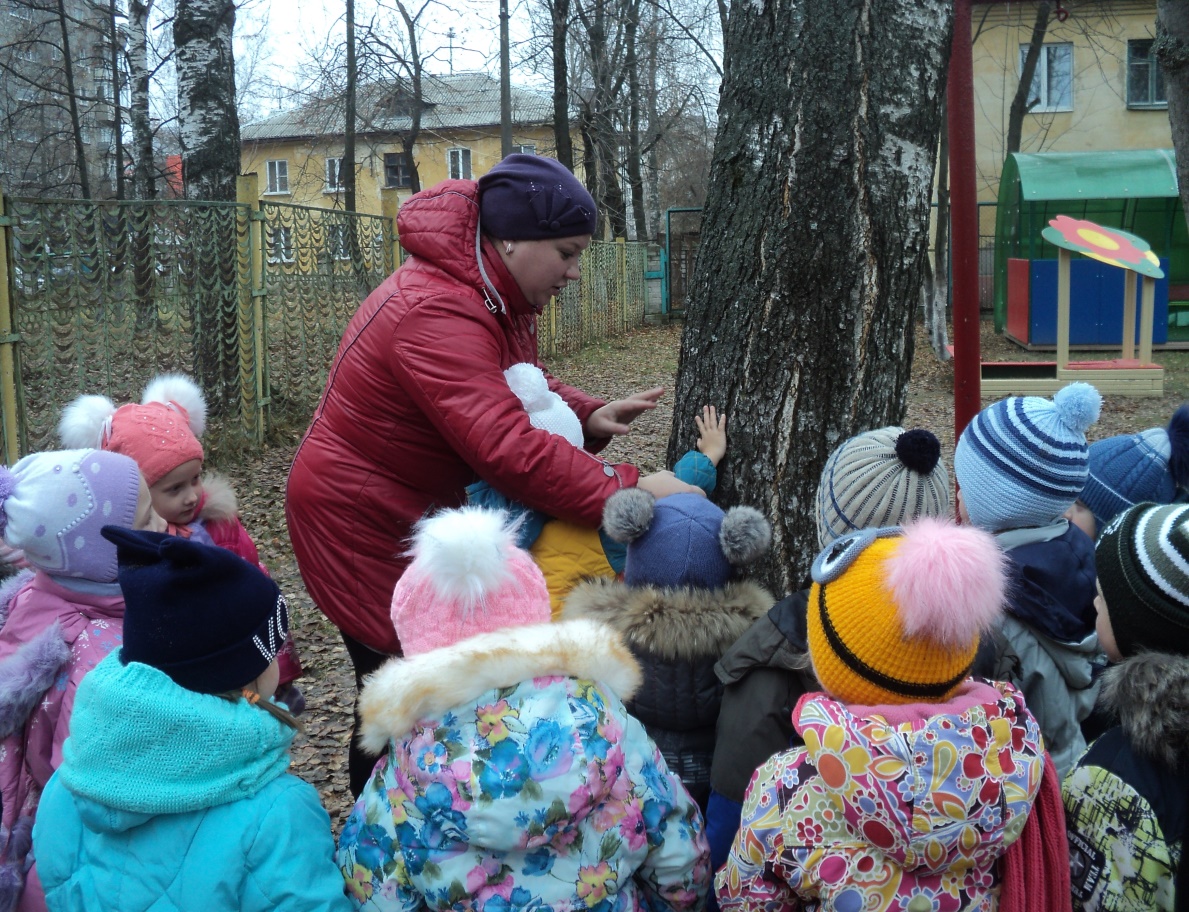 Наблюдения
Работа с родителями
Консультация «Игротека в кругу семьи »         Фотоотчет родителей
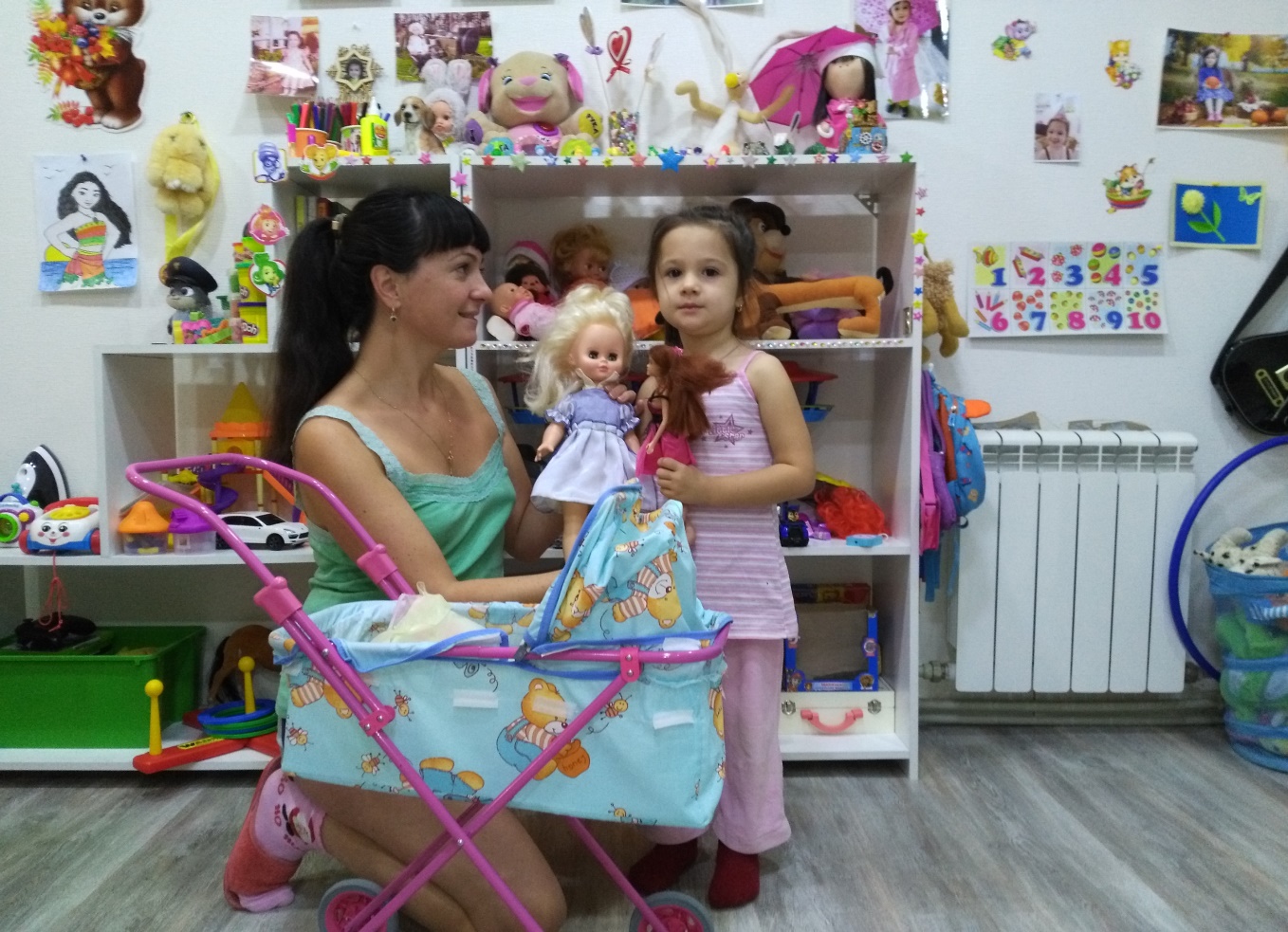 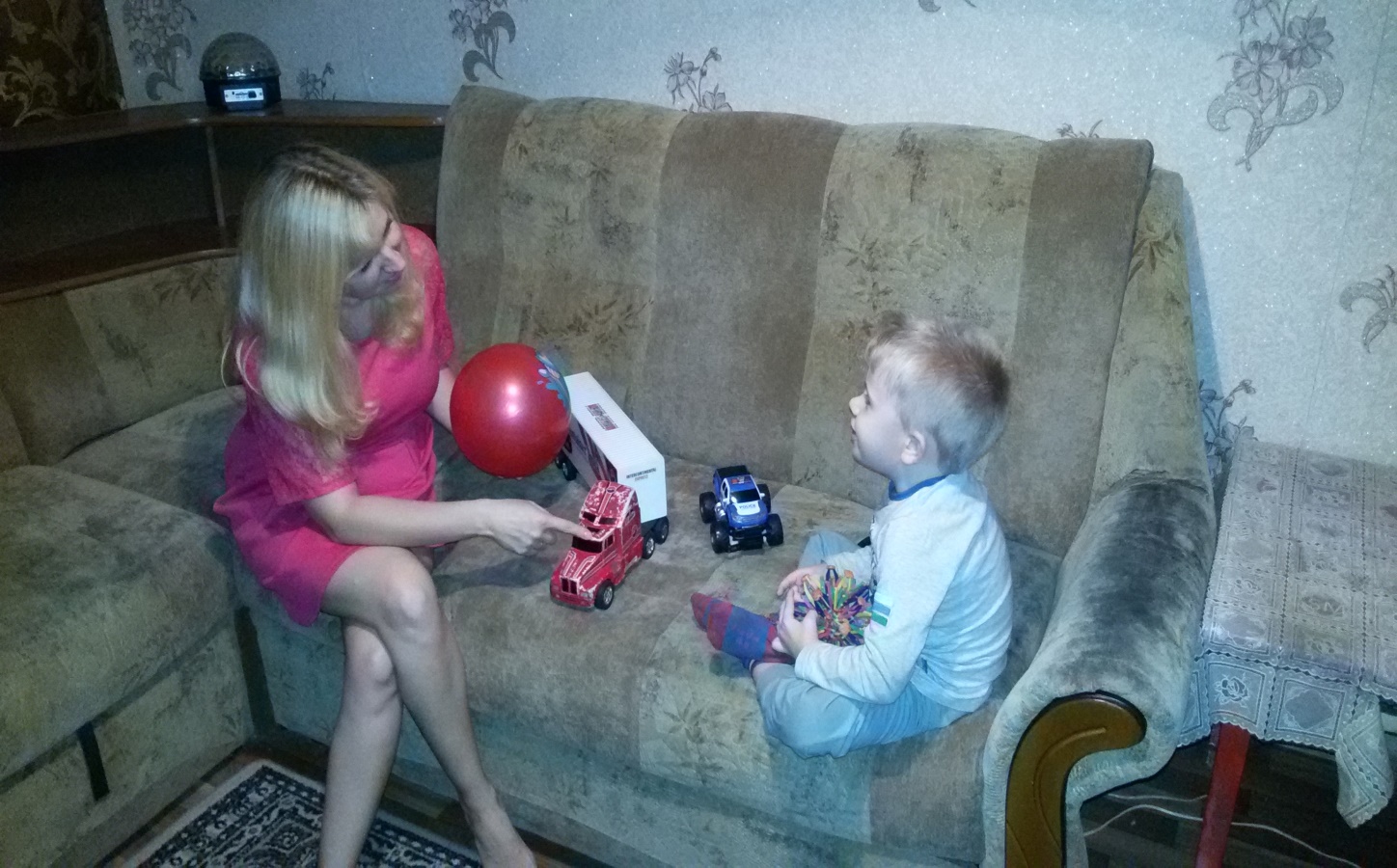 Описание игрушки
СРИ «Дочки-матери»
Чтение художественной литературы
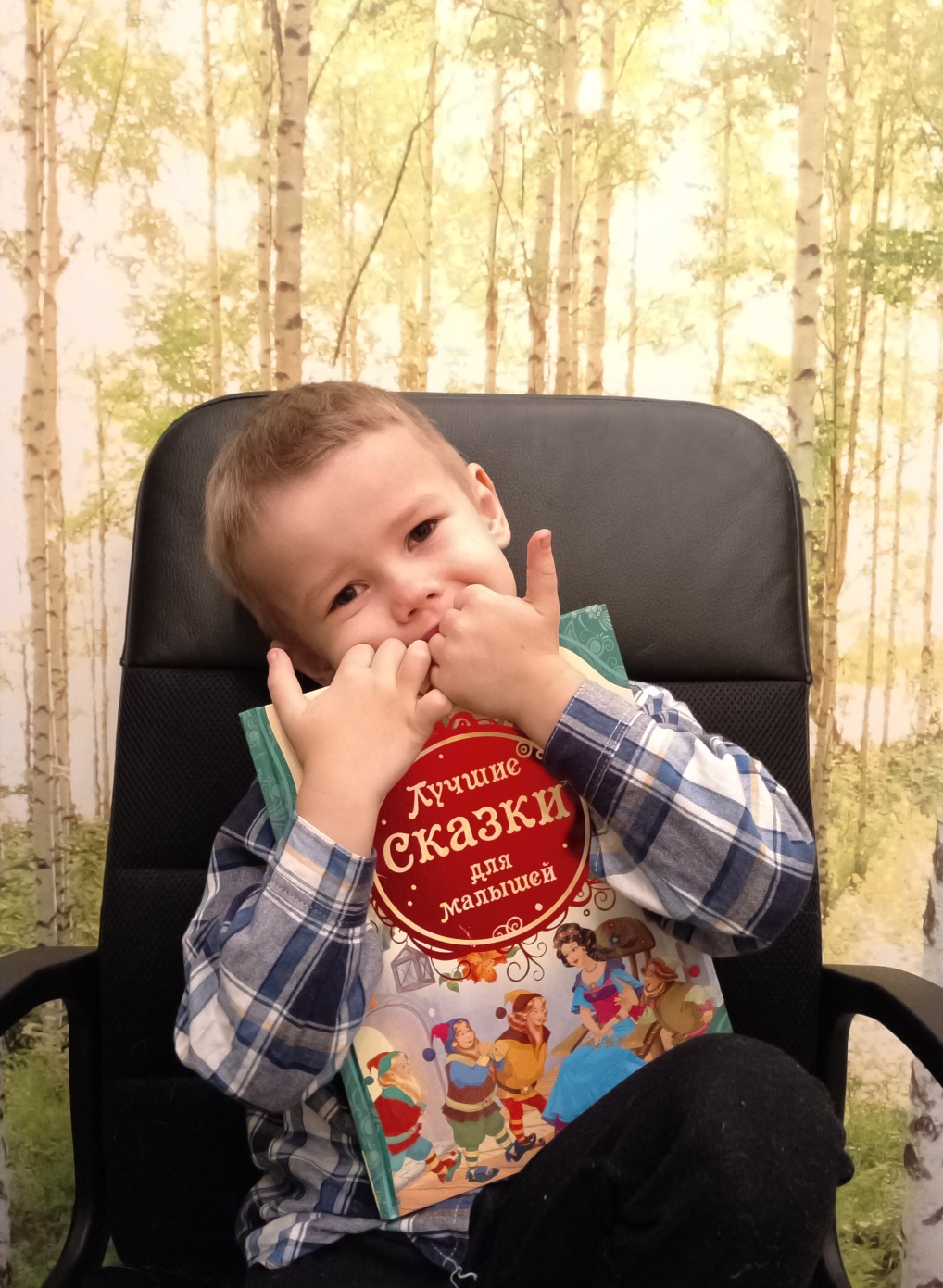 Д/И «Какая каша»
Родительская  почта Вы спрашиваете - мы отвечаем
Консультации
«Развитие связной речи детей в средней группе посредством дидактических игр»
Памятка «Упражнения для развития связной речи»
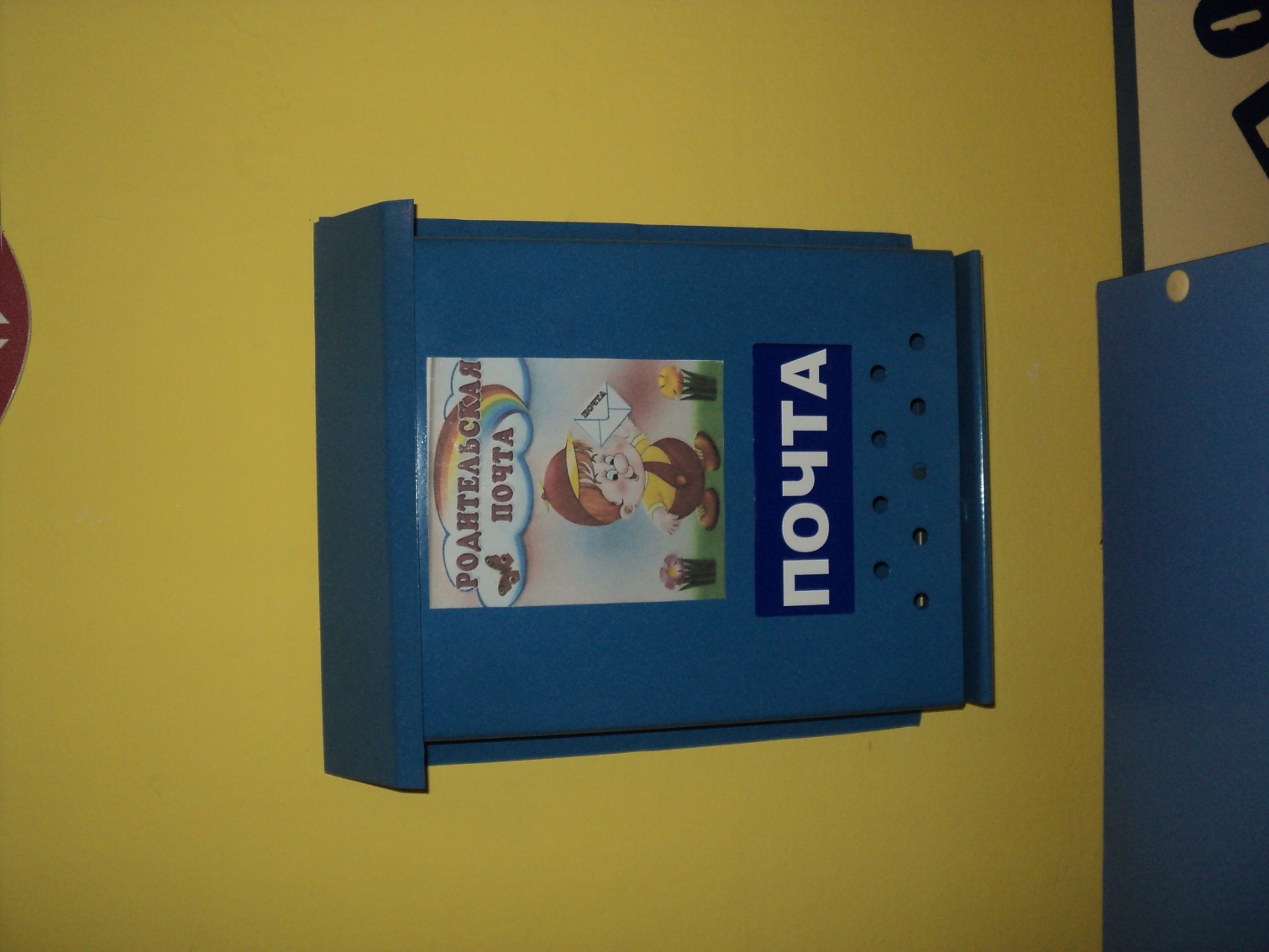 Презентация игр по речевому развитию для  родителей
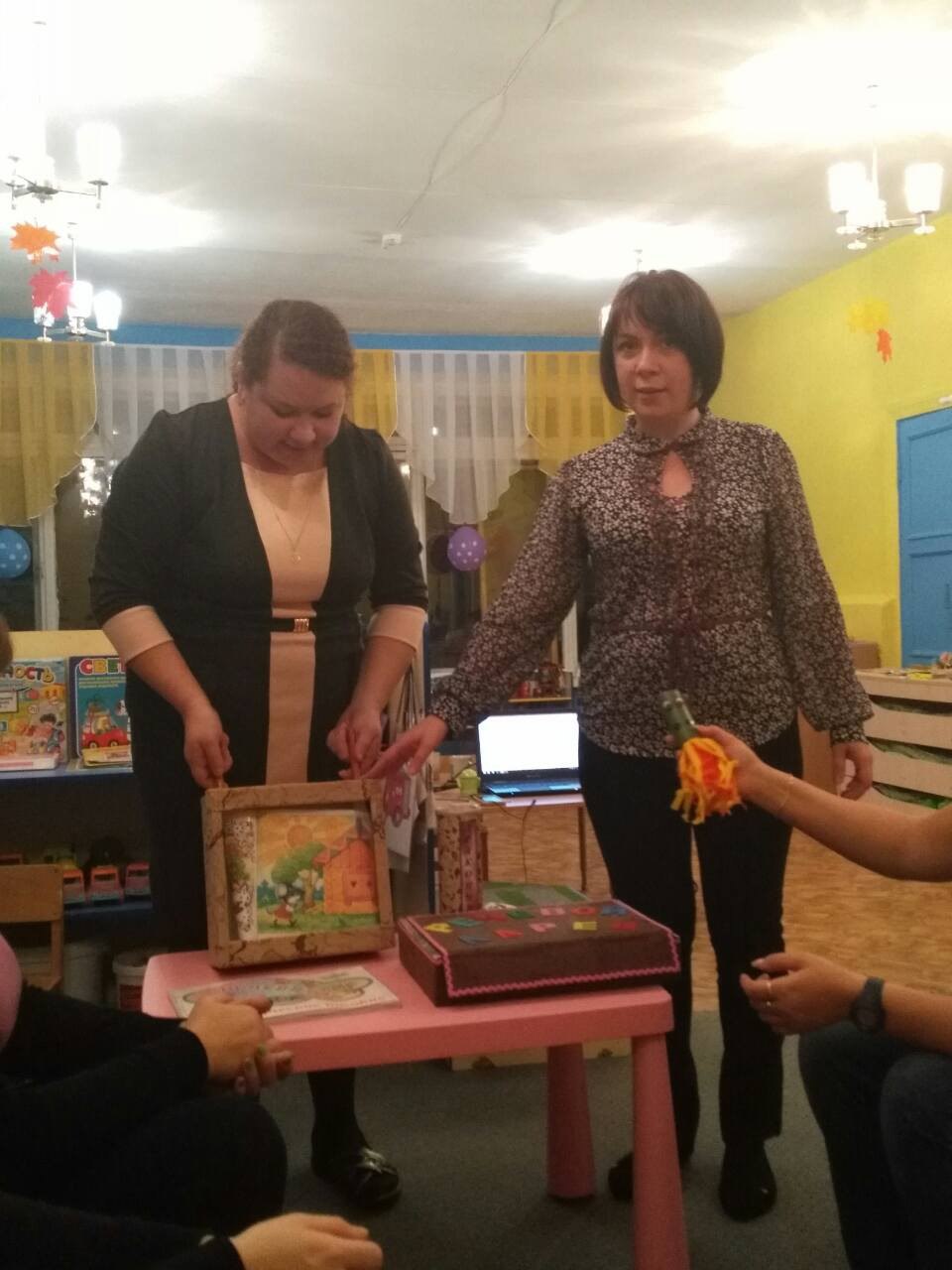 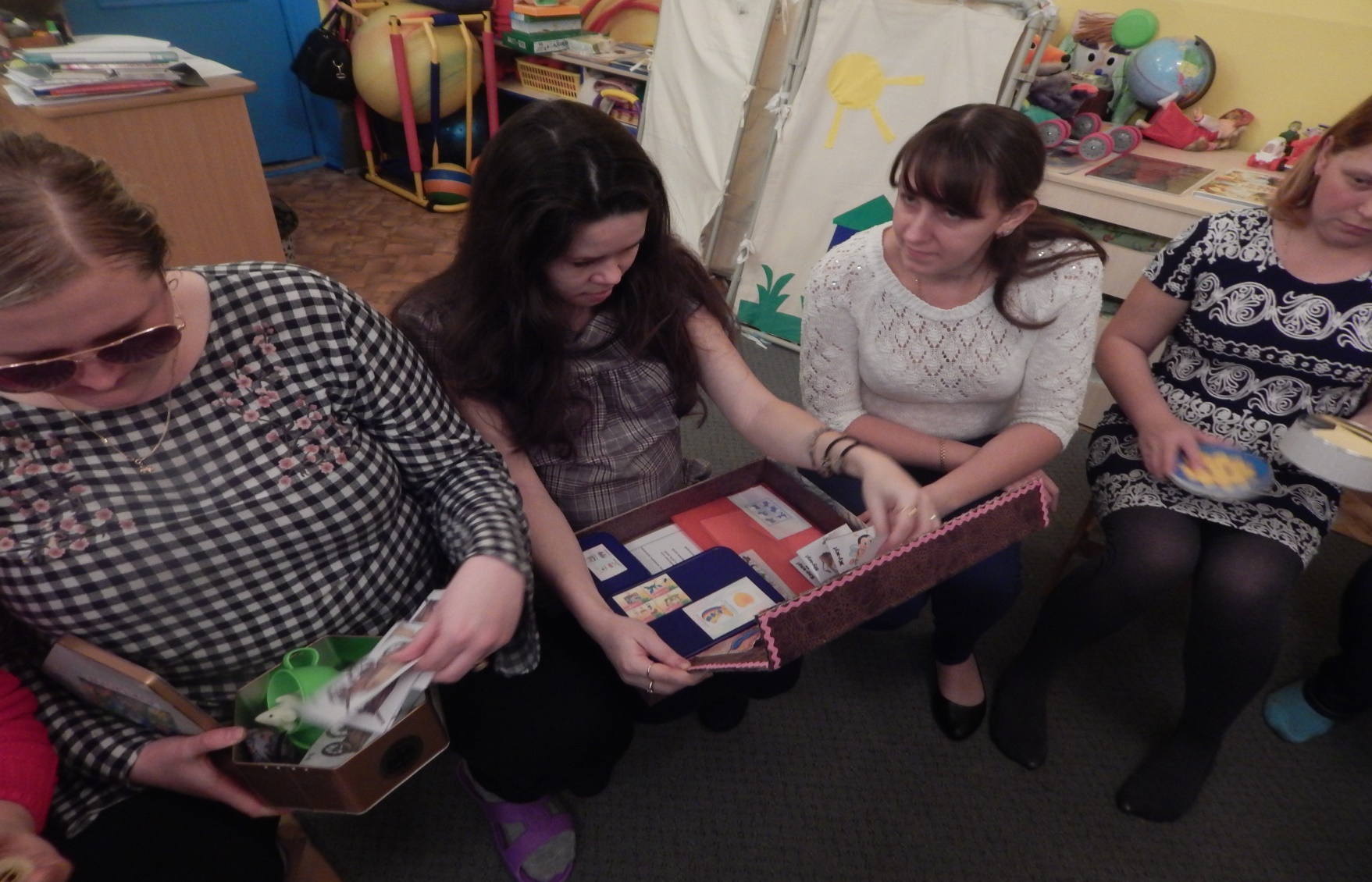 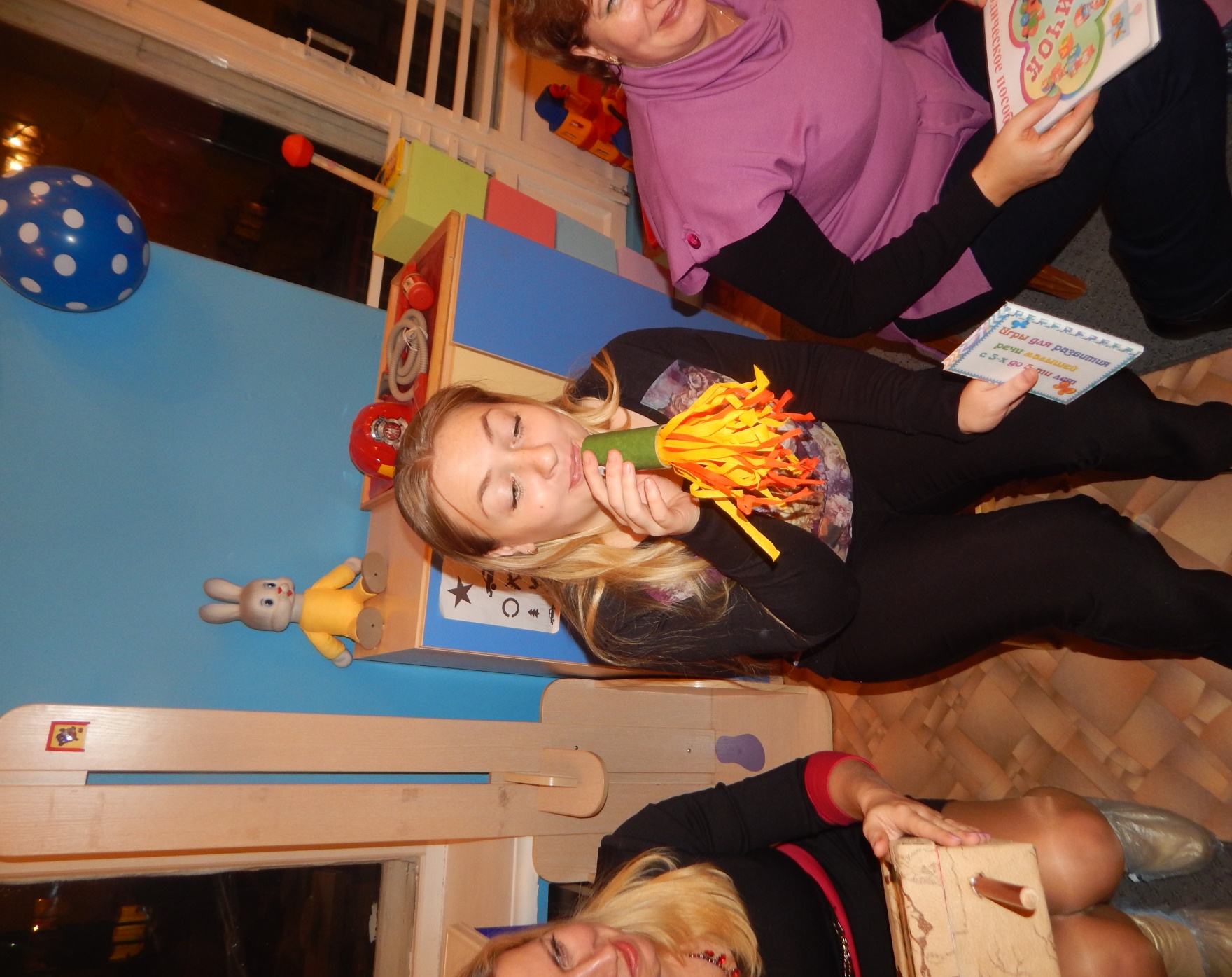 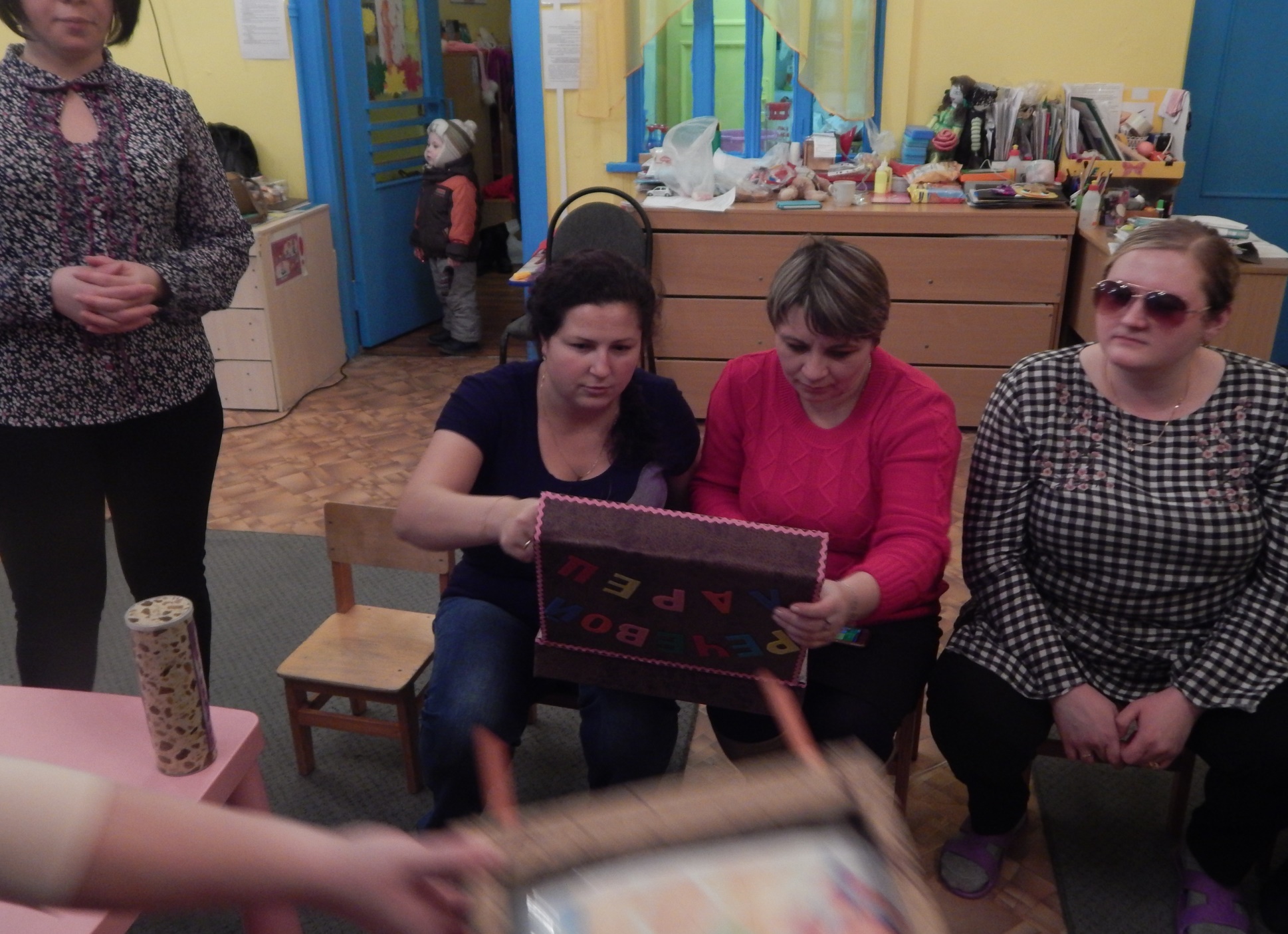 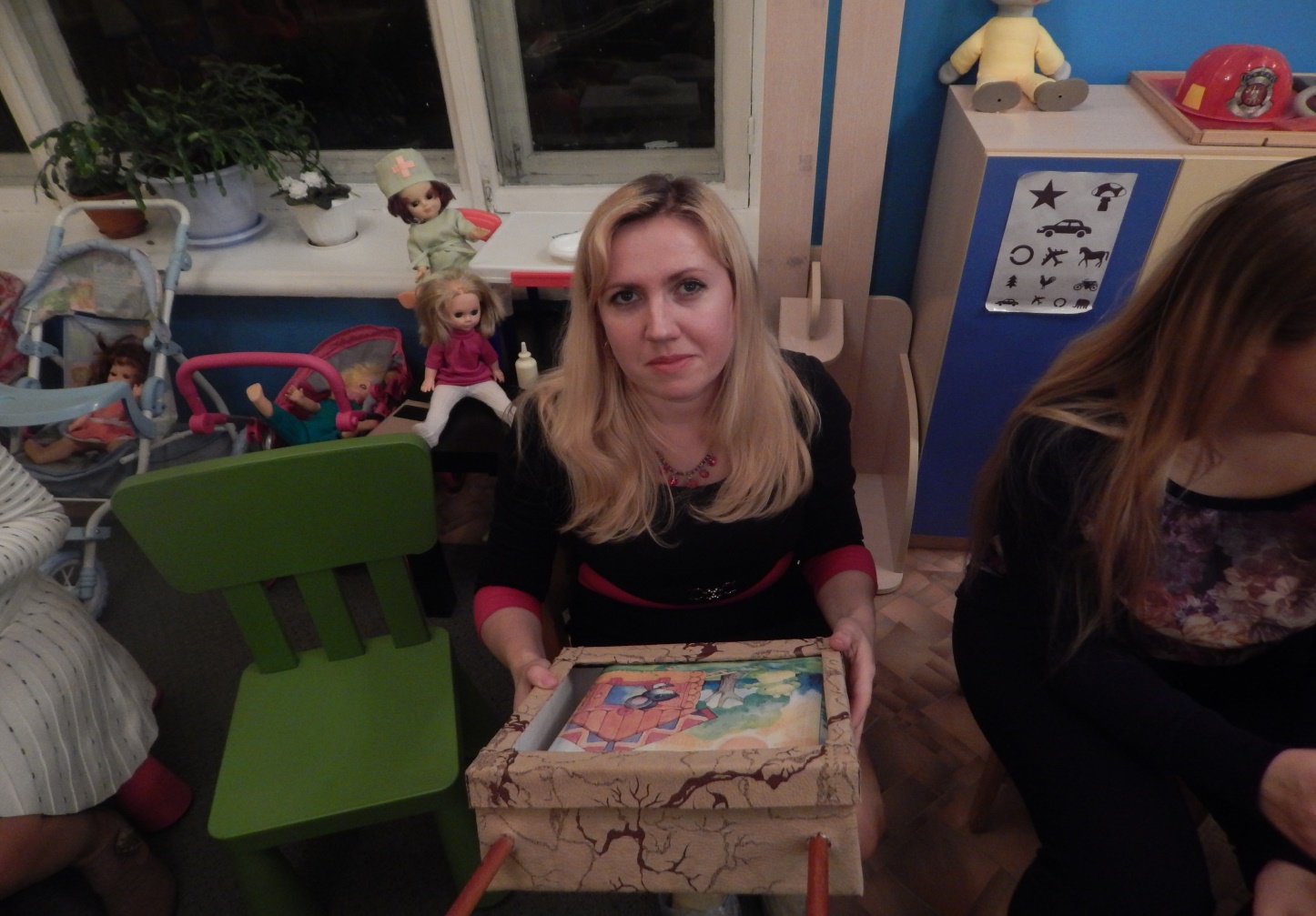 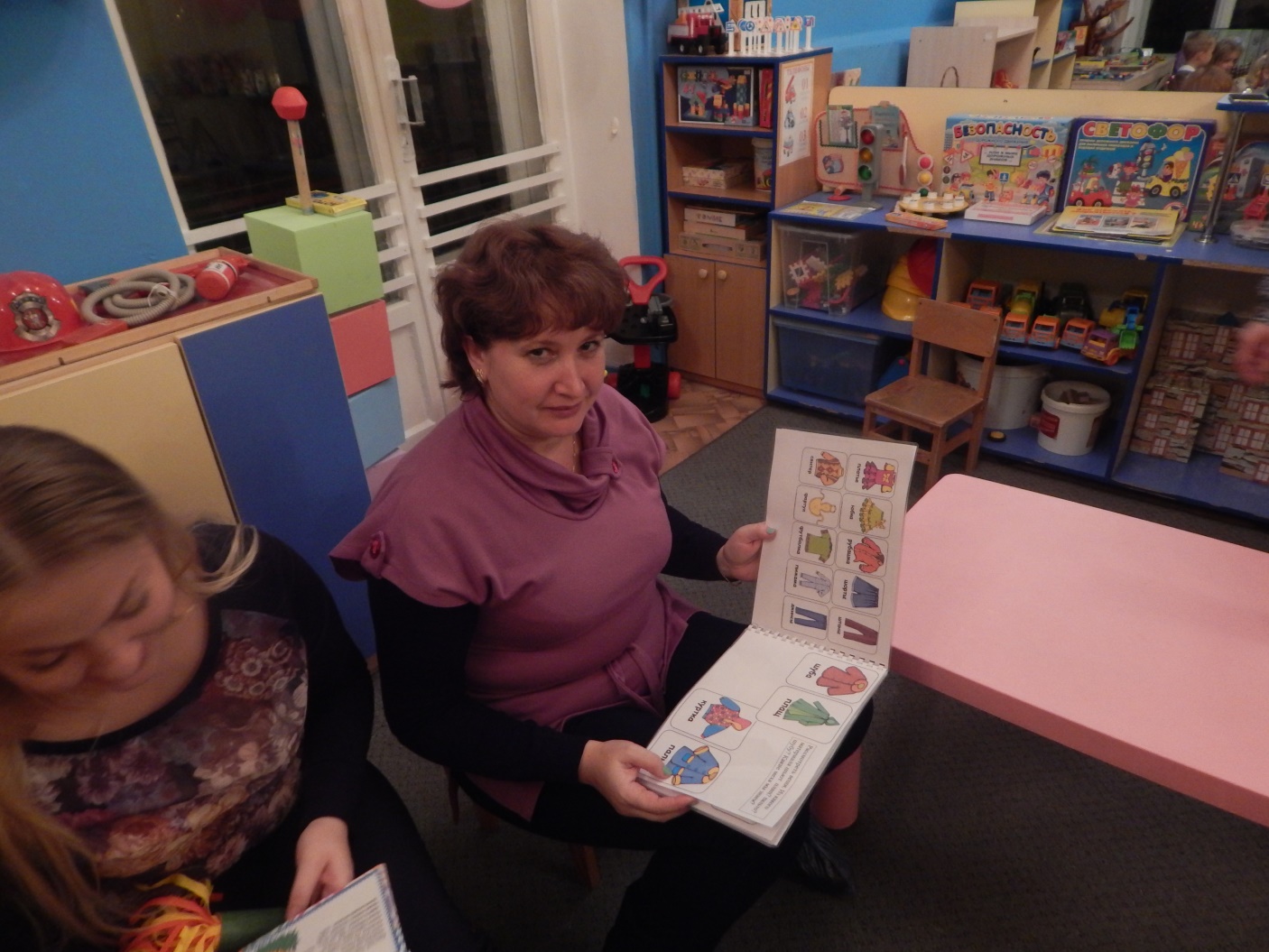 Итоговое мероприятие «Речевой КВН»
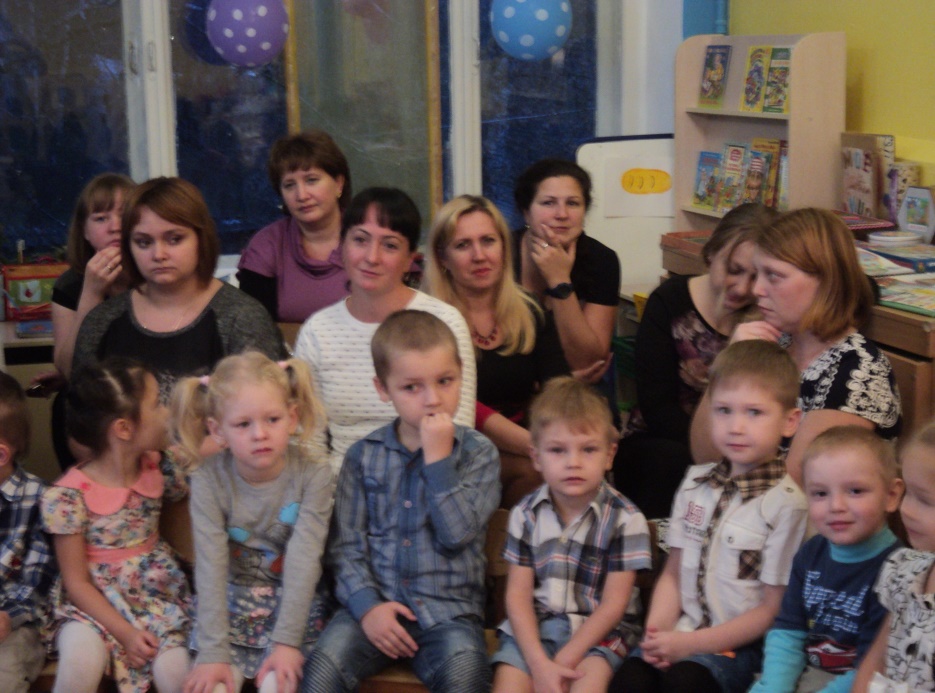 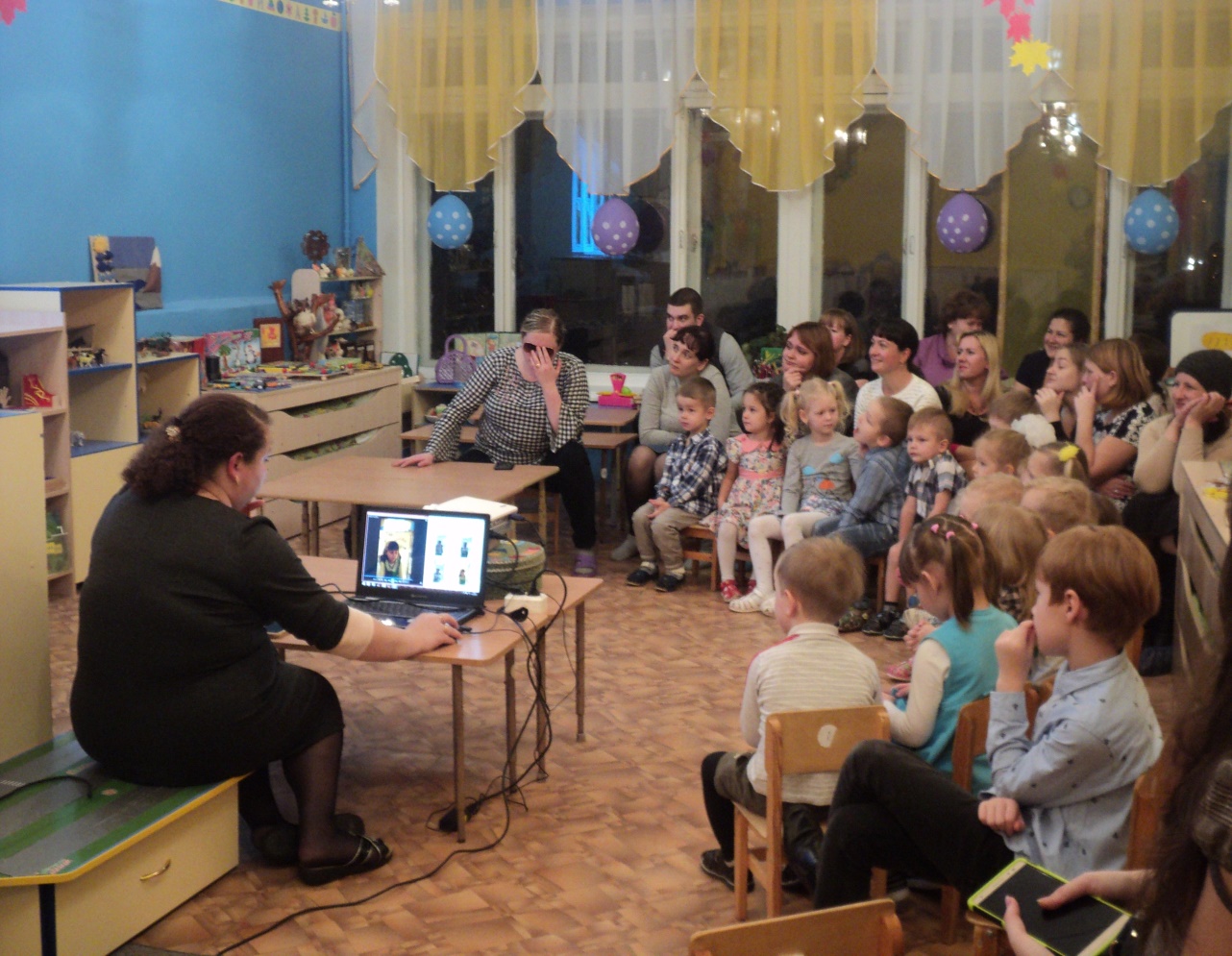 Инсценировка сказки Теремок
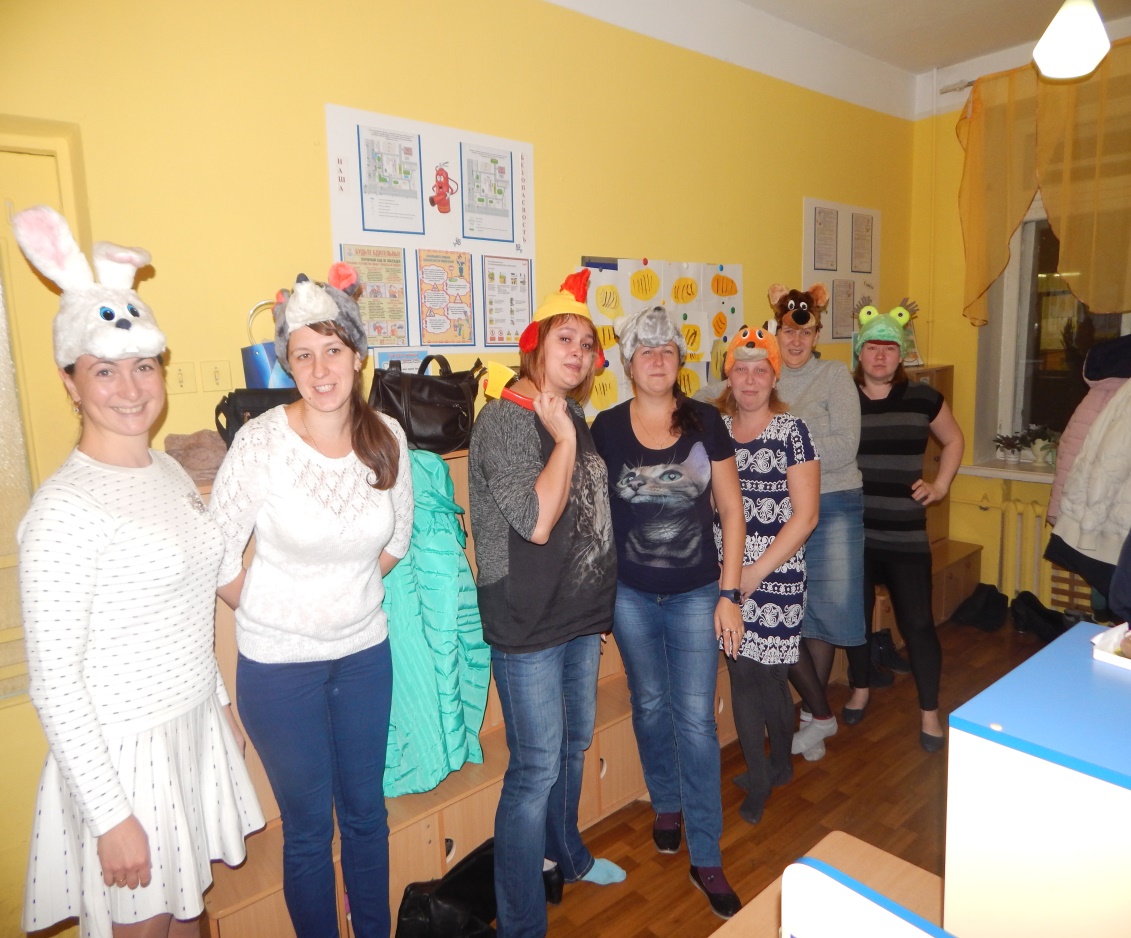 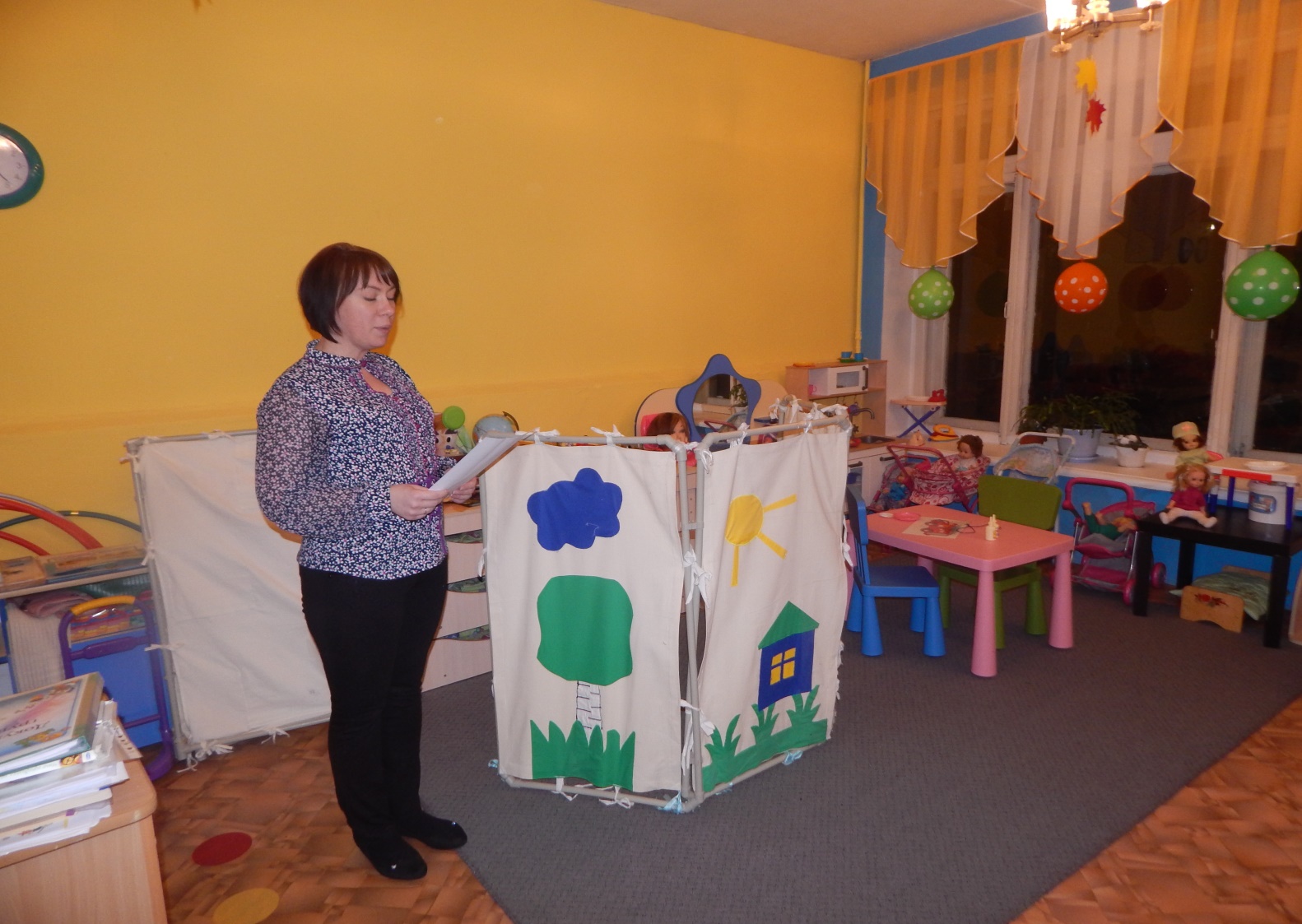 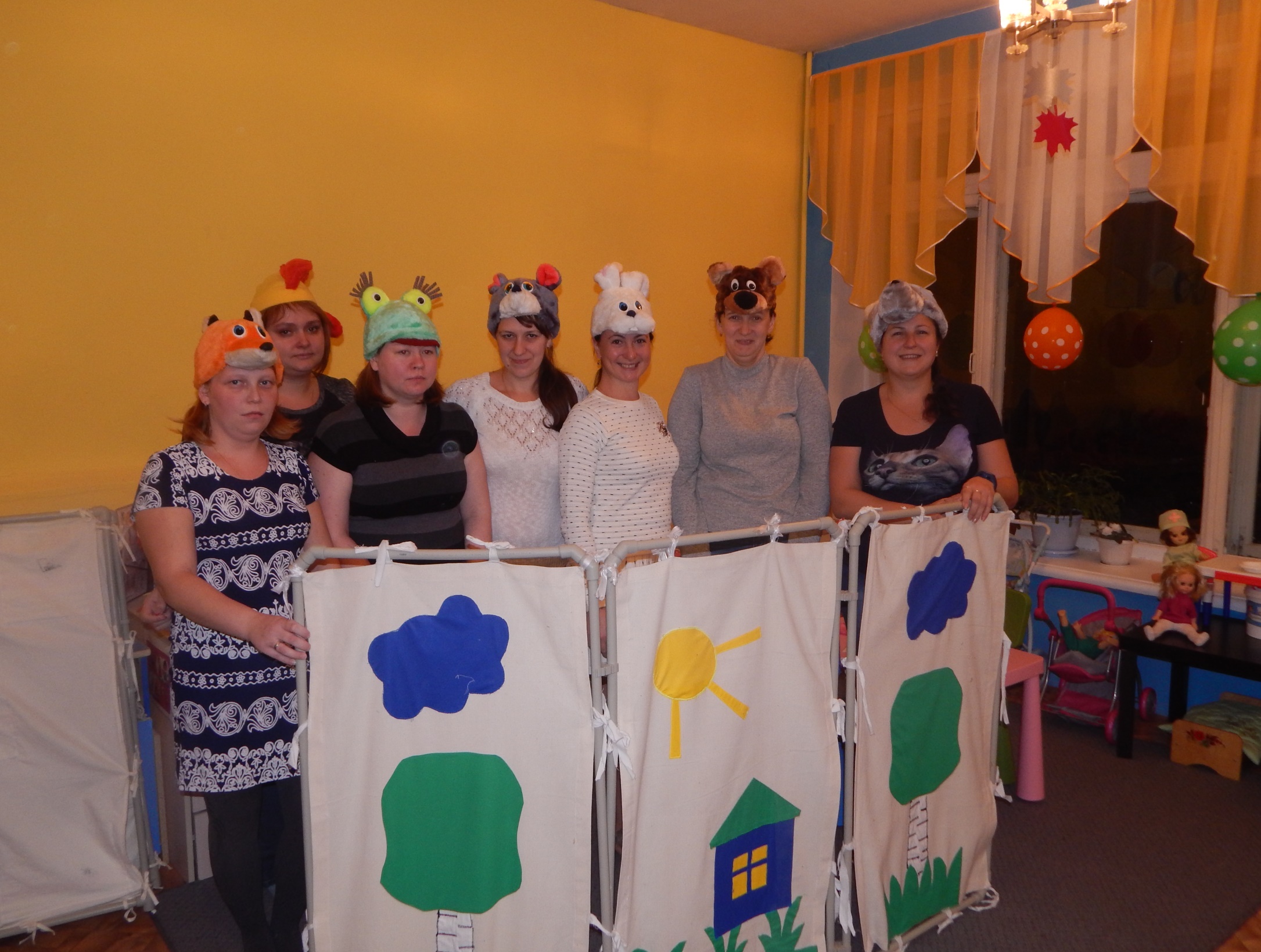 Подвижная игра
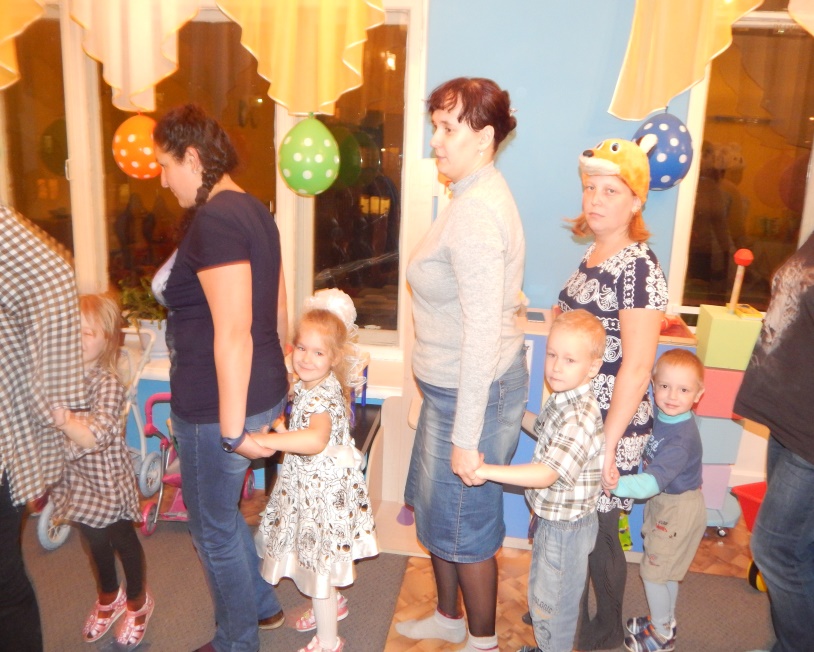 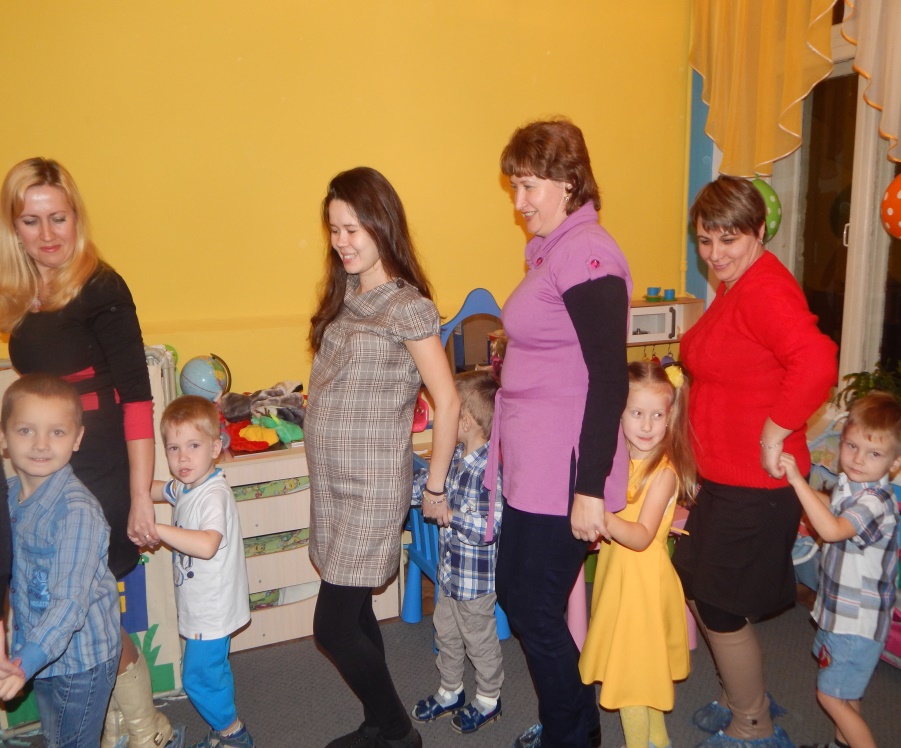 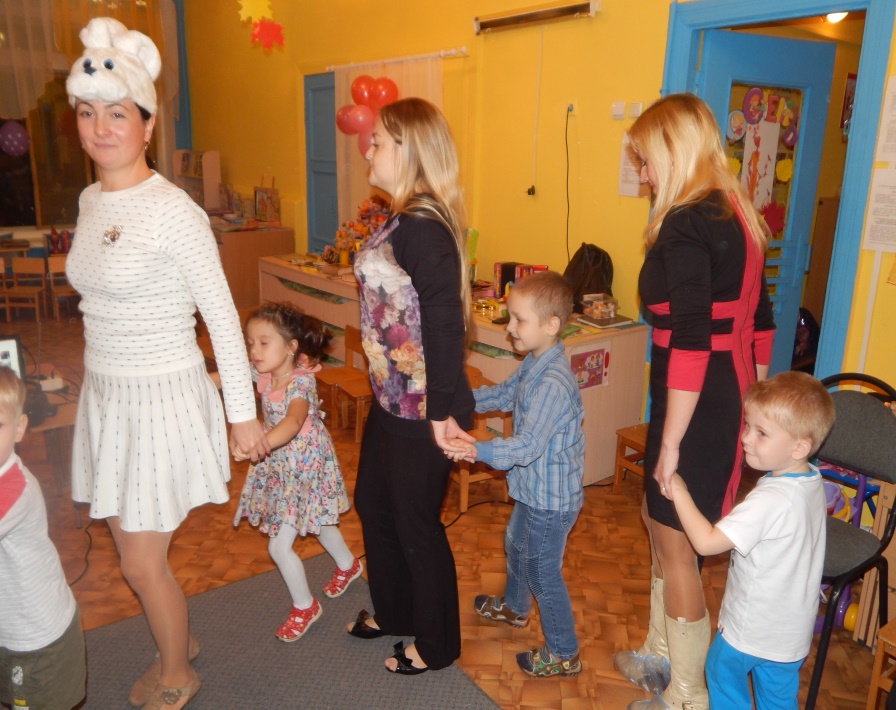 3 этап. Презентация проекта
По итогам проведенной работы
   Значительно увеличился словарь детей, речь становится предметом активности детей, дети начали активно сопровождать свою деятельность речью
У детей развивается  интерес к сказкам и дидактическим играм;
Дети учатся размышлять, анализировать и делать выводы. Повысилась компетентность родителей в вопросах речевого развития детей среднего дошкольного возраста, родители приняли активное участие в едином образовательном процессе ДОУ  ,появилось  понимание необходимости в речевом развитии детей.